Project Fox
A Quest for a Statically Typed Embeddable Programming Language
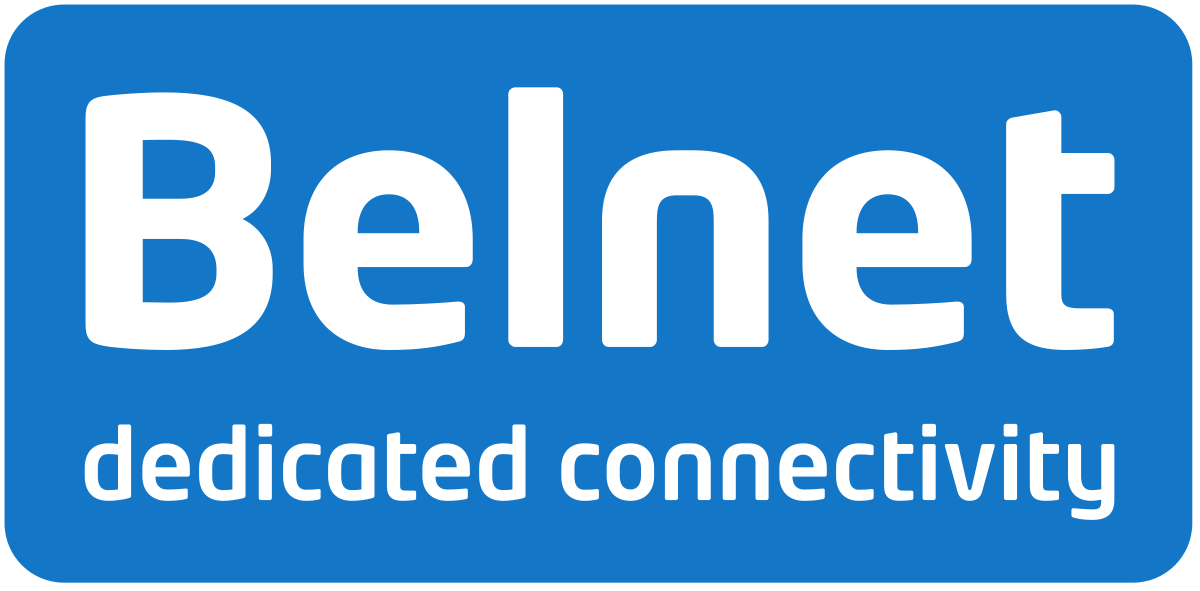 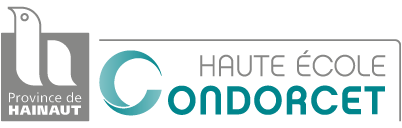 Pierre van Houtryve
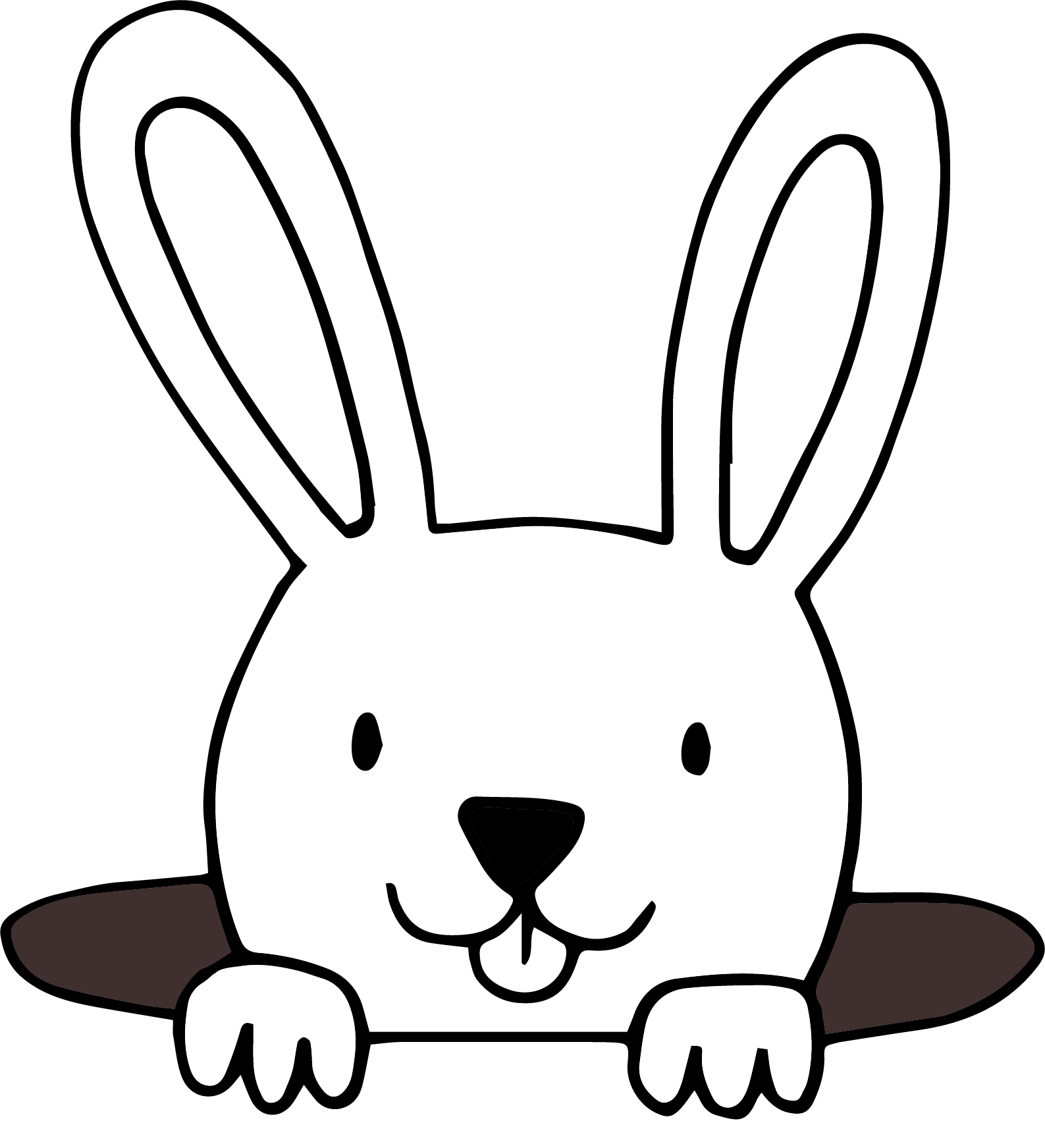 Introduction:
The Rabbit Hole
(Illustration Source: https://bit.ly/2HzuZ2U )
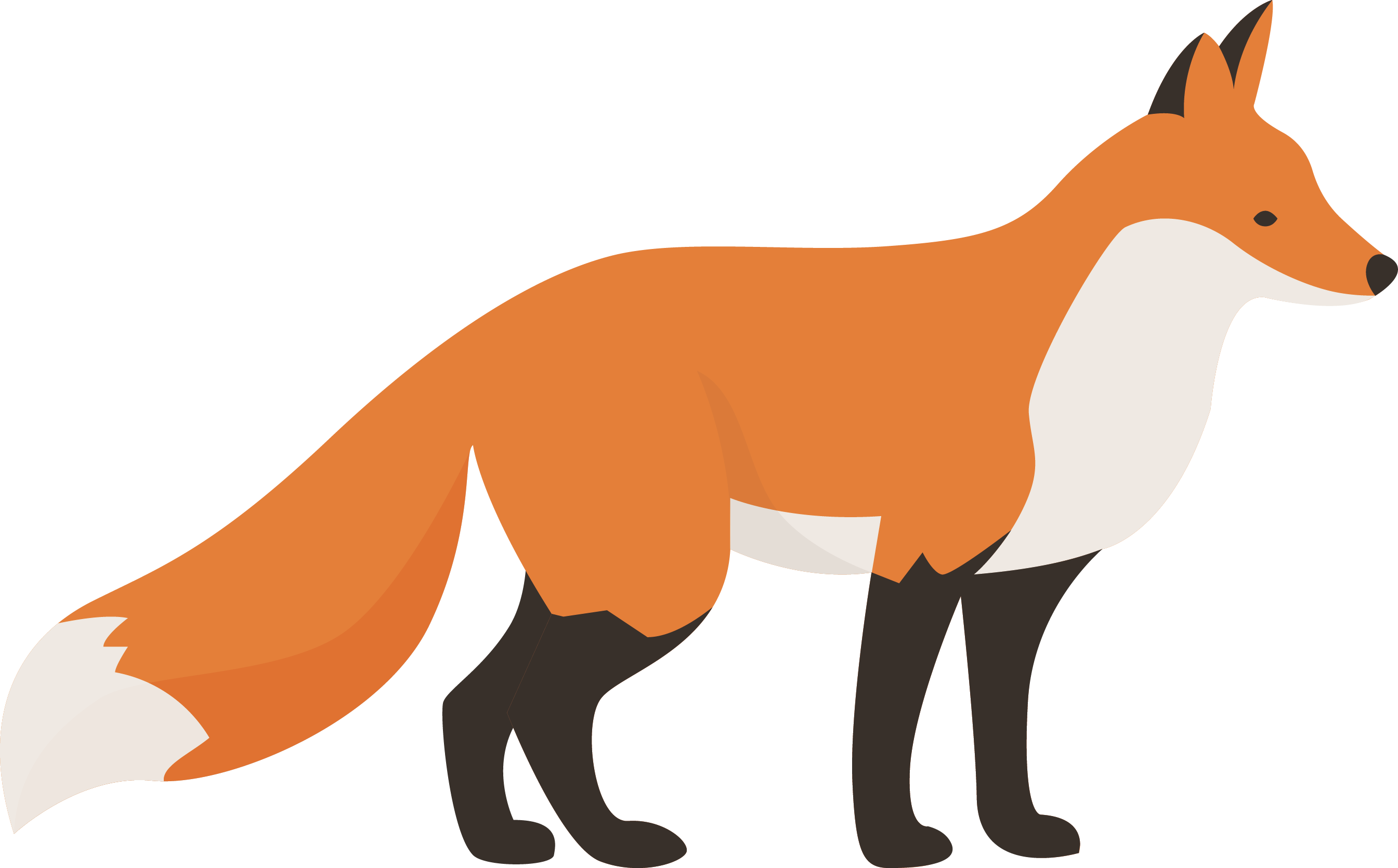 Fox
Learning Project
Statically Typed
End goal: Embeddability in other Applications
Fox should be interoperable with C++
(Not an official logo, just an illustration . Source: https://bit.ly/2JBhpyr )
How it’s Made: Compiler and Interpreters
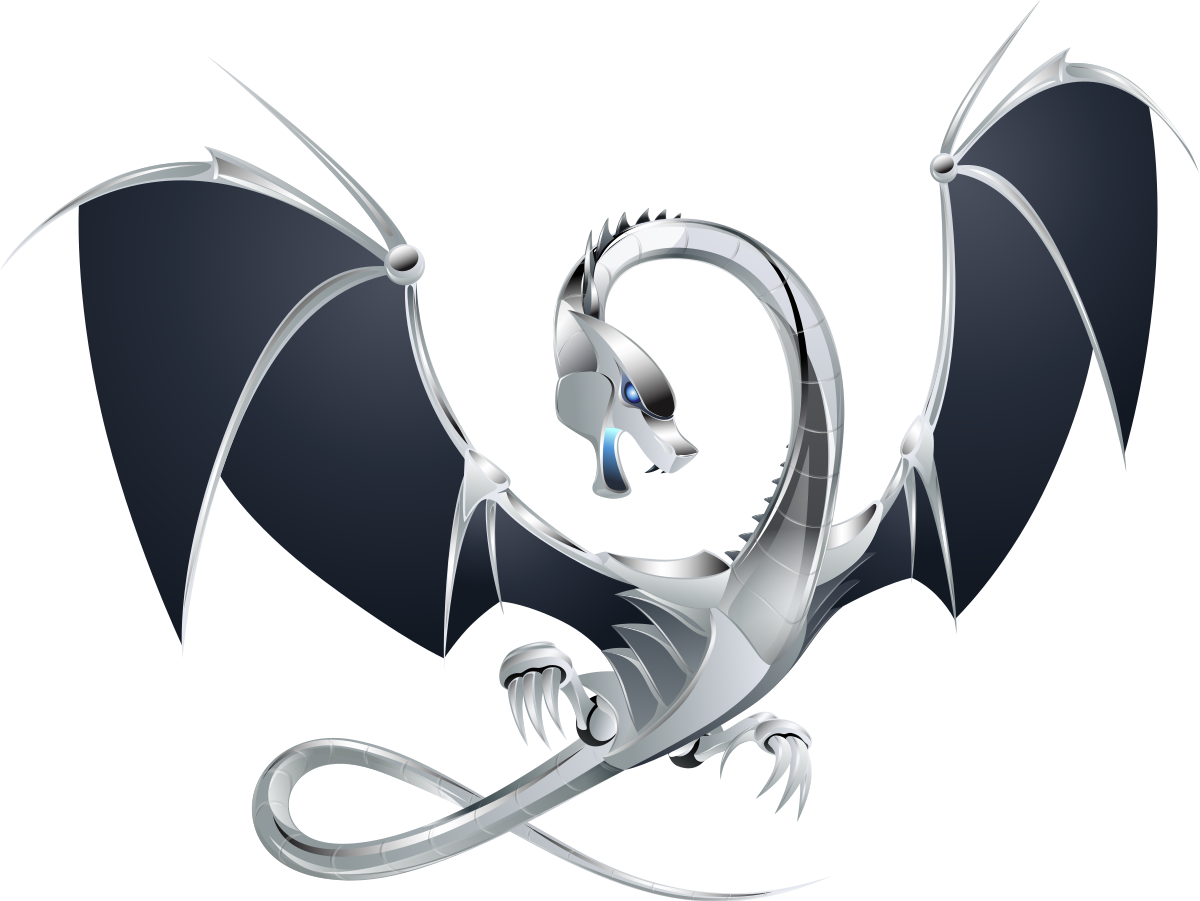 (LLVM Logo)
func foo(y: int) {
  let x: int = 3;
}
The Lexer
Converts the source code into tokens
The Parser
Consumes the tokens and produces the Abstract Syntax Tree (AST)
Semantic Analysis
Checks the language’s semantics
Optional, mostly done in statically typed languages
Analyzes the AST, searching for errors, inconsistencies, etc.
Code Generation
Generates something from the AST
Another existing programming language
E.g. TypeScript (JavaScript)
An Intermediate Representation
E.g. Clang (LLVM IR), Swift (SIL)
Bytecode for a Virtual Machine
E.g. Java (JVM BC), Fox (Fox VM BC)
Machine Code
The AST
Usually the first representation of the code built by the compiler/interpreter
A basic version is trivial to write, but it can get really complicated really fastas new language features are added.
How do you write one? Trial and Error of course!
Trial and Error Everywhere!
Not the fastest way of doing things, but you learn a lot!
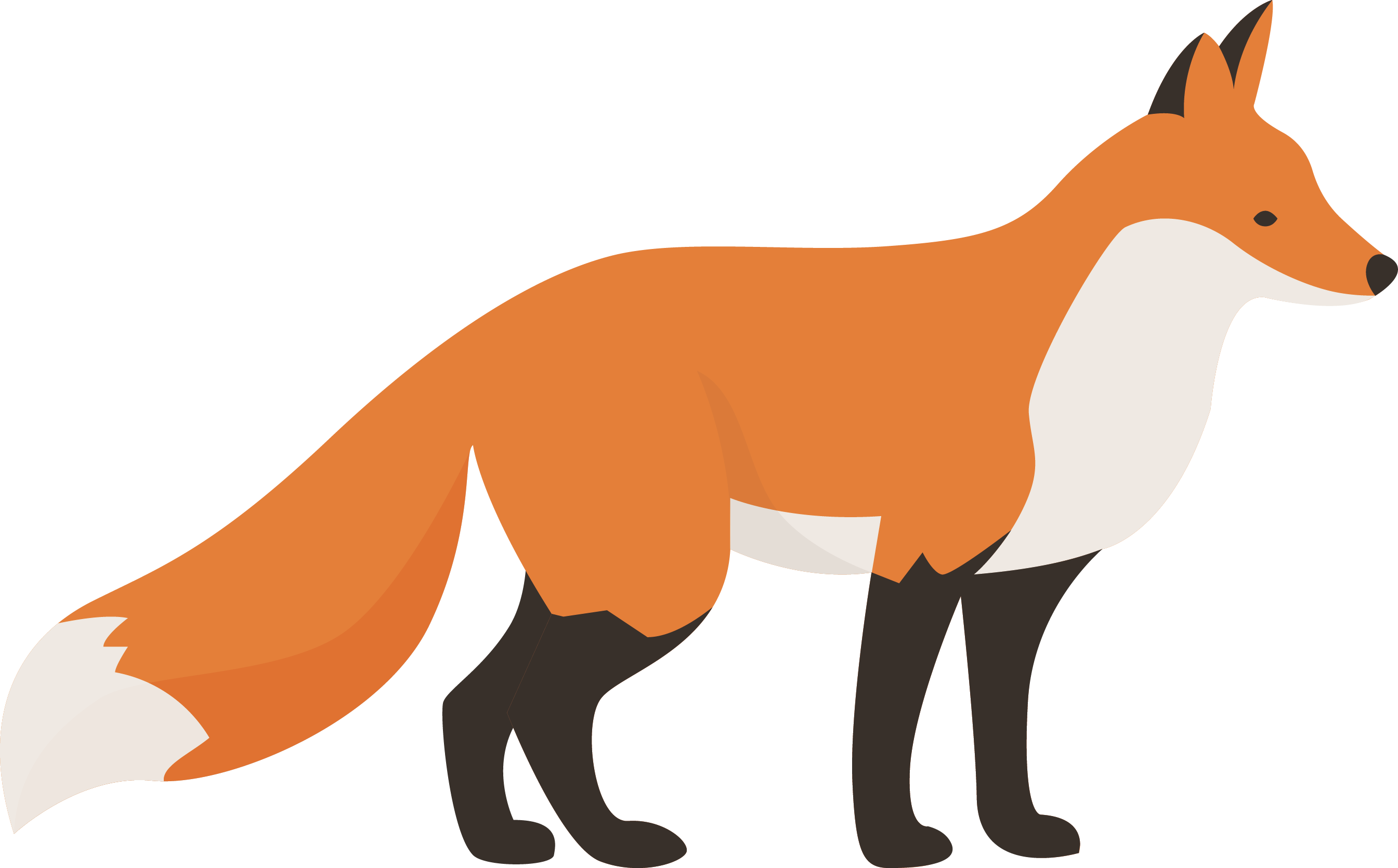 Conclusion
Progress on Fox is slow, but I enjoy the journey because I learn a lot!
Fox:
A statically typed interpreted programming language
Learning Project
Relatively limited feature set, not really usable in its current state
GitHub: https://github.com/Pierre-vh/Fox